Chapter One
The United Kingdom of Great Britain and Northern Ireland
Learning Goals
To understand geography, economy, education, people and culture in the UK.
To know more about the sports and the places of interest in the UK.
Chapter One
The United Kingdom of Great Britain and Northern Ireland
Section A
Exploring the World
Section B
Broadening My Horizon
Section C
Reading for Pleasure
Section A
Exploring the World
Leading In
1. 	What do you know about the following pictures?
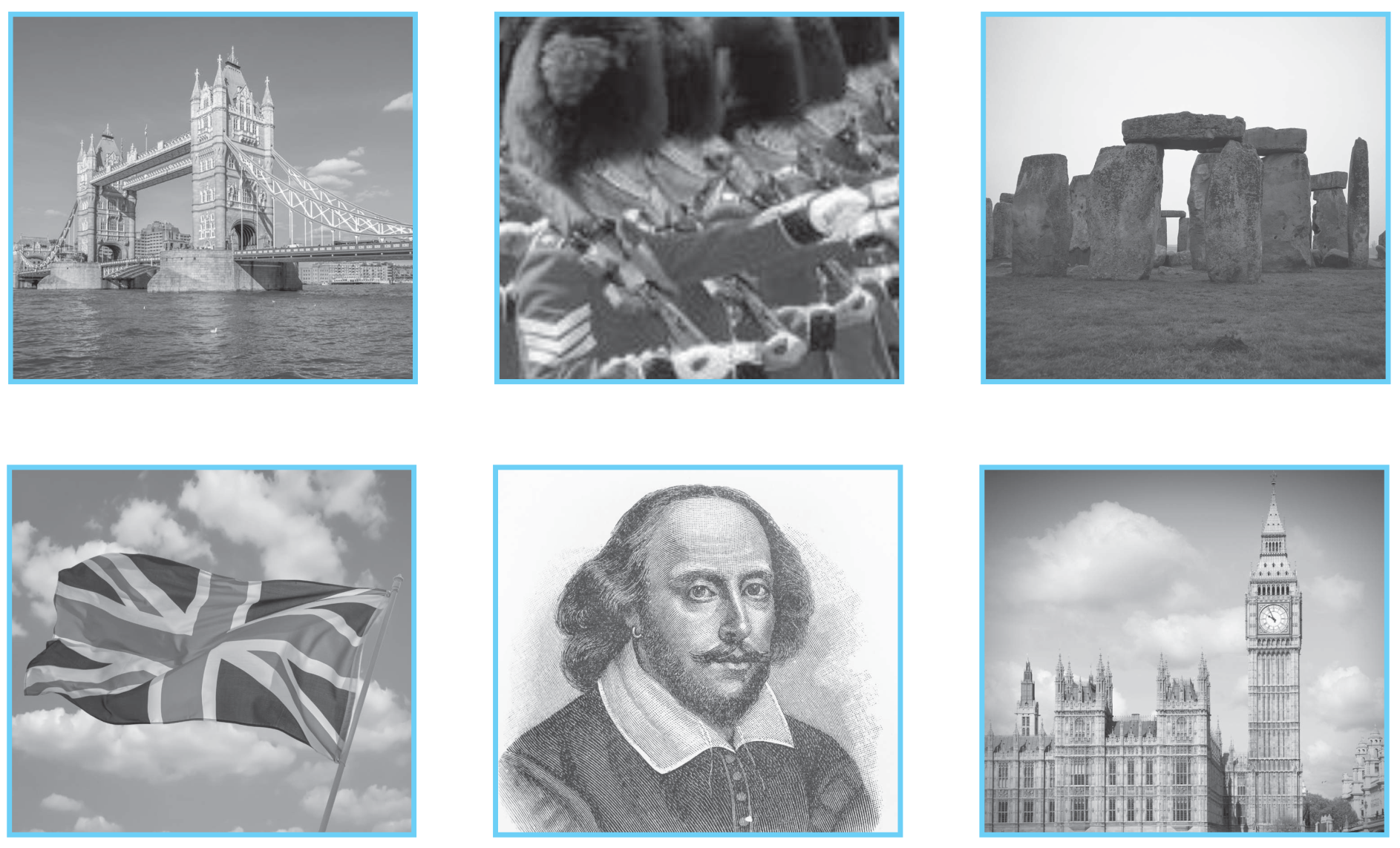 Section A
Exploring the World
Leading In
2. 	Please fill in the following form.
Section A
Exploring the World
Text A　A Brief Introduction to the United Kingdom
Note
Geography
　　The United Kingdom is constitutional monarchy[1] in northwestern Europe, officially the United Kingdom of Great Britain and Northern Ireland.[2] Great Britain is the largest island in the cluster of islands, or archipelago, known as the British Isles. England is the largest and most populous division of the island of Great Britain, making up the south and the east. Wales is on the west and Scotland is to the north. Northern Ireland is located in the northeast corner of Ireland, the second largest island in the British Isles. The capital of the United Kingdom is the city of London, a major financial centre of the world, in front of New York City, Hong Kong and Singapore.
　　Formation of the United Kingdom
　　The Acts of Union[3] between the Kingdom of England and the Kingdom of Scotland in 1707 caused the dissolution of both the Parliament of England and Parliament of Scotland in order to create a unified Kingdom of Great Britain governed by a unified Parliament of Great Britain.
Section A
Exploring the World
Text A　A Brief Introduction to the United Kingdom
Back
英国是世界上最早确立君主立宪制[1]的国家， 国王 (女王) 处于统而不治的地位,议会成为国家权力中心。
1922年， 爱尔兰自由邦脱离联合王国， 1927年联合王国的名称改成了今天的大不列颠及北爱尔兰联合王国[2]。
《联合法案》 [3]是1706年和1707年英格兰国会和苏格兰国会分别通过的一对国会法案， 使两个王国 (那时已经由同一个君主管治， 但立法机构还是分开的) 结合成为大不列颠王国。
Section A
Exploring the World
Text A　A Brief Introduction to the United Kingdom
The Act of Union of 1800 formally assimilated Ireland within the British political process and from 1 January 1801 created a new state called the United Kingdom of Great Britain and Ireland, which united the Kingdom of Great Britain with the Kingdom of Ireland to form a single political entity. The English capital of London was adopted as the capital of the Union.
　　People often confuse the names for this country, and frequently make mistakes in using them. United Kingdom, UK, and Britain are all proper terms for the entire nation, although the term Britain is also often used when it comes to the island of Great Britain. The use of the term Great Britain to refer to the entire nation is now outdated; the term Great Britain, properly used, refers only to the island of Great Britain, which does not include Northern Ireland. The term England should never be used to describe Britain, because England is only one part of the island. It is always correct to call people from England, Scotland, or Wales British, although people from England may also properly be called English, people from Scotland Scottish, and people from Wales Welsh.
Section A
Exploring the World
Text A　A Brief Introduction to the United Kingdom
Note
Government
　　In a broad sense, the British government comprises the monarch, the Parliament[4] and the executive branch led by the Prime Minister. The Prime Minister forms a Cabinet. The Cabinet initiates policies, proposes all important bills in Parliament, and coordinates the work of different government departments. The Prime Minister as Head of Cabinet and Government as a whole is ultimately responsible for the policies and decisions of the government.
　　Parliament[4] is the law-making body of the United Kingdom. It comprises the monarch, often referred to as the Crown, the House of Lords[5] , and the House of Commons[6] . The monarch’ s role is only ceremonial, unpolitical and symbolic. The House of Lords, sometimes referred to as the Upper House, consists of two groups of members: a religious group and a secular group. One important role of the House of Lords is its function as the highest court of the United Kingdom. The House of Commons is composed of 659 elected members who are called MPs for short. The seats are distributed according to population. Its most important function is to make laws, known as “Act of Parliament” .
Section A
Exploring the World
Text A　A Brief Introduction to the United Kingdom
Back
英国实行议行合一的政治制度， 议会[4]是英国的最高权力机构和立法机关， 为两院制，分为上议院[5]和下议院[6]。上议院的成员都是任命的， 下议院成员由全国选举产生。议会选举中的多数党成为执政党， 内阁是由议会产生的， 对议会负责。
Section A
Exploring the World
Text A　A Brief Introduction to the United Kingdom
Note
The organization of local government[7] in the United Kingdom varies from region to region. Traditionally, most parts of the country had a two-tier system: country, shire, or borough councils and district councils. Local councils are controlled by laws and policies established by the central government, particularly concerning budgets and spending. The councilors of the local government are all elected.
　　British Law
　　British law consists of two parts, the civil and the criminal law, and there are different courts at various levels to handle cases in each category. All judges are appointed by the Queen on the advice of the Prime Minister and are irremovable. Lawyers in the United Kingdom are divided into two groups: the solicitors and barristers.
Section A
Exploring the World
Text A　A Brief Introduction to the United Kingdom
Back
英国是一个有地方自治传统的单一制国家，它既不同于地方权力较大的联邦制国家， 也区别于地方权力较小的中央集权的单一制国家。早在中世纪英国就已建立起郡一级的地方机构[7]
Section A
Exploring the World
Text A　A Brief Introduction to the United Kingdom
The organization of local government[7] in the United Kingdom varies from region to region. Traditionally, most parts of the country had a two-tier system: country, shire, or borough councils and district councils. Local councils are controlled by laws and policies established by the central government, particularly concerning budgets and spending. The councilors of the local government are all elected.
　　British Law
　　British law consists of two parts, the civil and the criminal law, and there are different courts at various levels to handle cases in each category. All judges are appointed by the Queen on the advice of the Prime Minister and are irremovable. Lawyers in the United Kingdom are divided into two groups: the solicitors and barristers.
Section A
Exploring the World
Text A　A Brief Introduction to the United Kingdom
Note
Economy
　　The UK economy is made up (in descending order of size) of the economies of England, Scotland, Wales and Northern Ireland. Based on market exchange rates, the United Kingdom is today the sixth largest economy in the world and the third largest in Europe after Germany and France(2015).
　　The UK is a developed country, with the fifth (nominal GDP) or sixth (PPP) largest economy in the world. It was the world’ s first industrialized country and the world’ s foremost power during the 19th and early 20th centuries, but the economic cost of two world wars and the decline of its empire in the latter half of the 20th century diminished its leading role in global affairs. The UK nevertheless remains a major power with strong economic, cultural, military and political influence. It is a nuclear power and has the second or third highest defence spending in the world. It holds a permanent seat on the United Nations Security Council, and is a member of the G8, NATO[8] , OECD[9] , World Trade Organization and the Commonwealth of Nations.
Section A
Exploring the World
Text A　A Brief Introduction to the United Kingdom
Back
NATO[8] （North Atlantic Treaty Organization 北大西洋公约组织）
OECD[9]（Organization for Economic Co-operation and Development 经济合作及发展组织）
Section A
Exploring the World
Text A　A Brief Introduction to the United Kingdom
Agriculture and Industry
　　Britain’ s mild climate has provided the country with a favorable environment for agriculture and animal husbandry. Britain’ s agriculture is distinguished by two out-standing features: the small proportion of population engaged in agricultural activities and the high degree of mechanization. The most important crops in Britain are wheat, barley, sugar beet and potatoes.
　　Once as the “factory of the world” , Britain’ s manufacturing and textile industries have been declining dramatically over the last two decades or so. Britain has dominance in the production of certain chemical products, especially paint. Its industrial development is well backed up by its iron and steel industry, which to a large extent is government-controlled.
　　Natural Resources
　　The United Kingdom is endowed with some major natural resources: coal, oil and gas, etc. It is also self-sufficient in nonmetallic minerals like sand, gravel, chalk, limestone, salt, slate, and china clay, etc.
Section A
Exploring the World
Text A　A Brief Introduction to the United Kingdom
Service
　　Service industry is Britain’ s most rapidly growing and most important sector of the national economy.
　　A. Financial Service
　　Britain boasts one of the world’ s oldest, most extensive, and most highly developed financial systems. London is one of the three financial centres of the world. At the heart of the British financial system is the Bank of England, which functions as Britain’ s central bank. Besides the Bank of England, Britain has many commercial banks. Apart from banks, there are also other financial institutions, among which the most famous is the London Stock Exchange.
　　B. Tourism and Transportation Service
　　Britain is the 5th largest tourist country in the world. Tourism is another pillar of the country’ s service industry. Britain’ s transportation system is well developed, and important means of transportation include railways, highways, airlines and shipping, etc.
Section A
Exploring the World
Text A　A Brief Introduction to the United Kingdom
C. Trade Service
　　Britain has been a trading country for hundreds of years. Its important exported goods are manufactured goods, fuels, chemicals, food, beverages, and tobacco; its important imported goods are manufactured goods, machinery, fuels, foodstuffs. Its most important trade partners are the United States, major European countries and Ireland.
 　　Literature
　　British literature refers to literature associated with the United Kingdom, the Isle of Man and the Channel Islands as well as to literature from England, Wales and Scotland prior to the formation of the United Kingdom.
Most British literature is in the English language.
Section A
Exploring the World
Text A　A Brief Introduction to the United Kingdom
The English playwright and poet William Shakespeare is widely regarded as the greatest dramatist of all time. Among the earliest English writers are Geoffrey of Monmouth (12th century), Geoffrey Chaucer (14th century), and Thomas Malory (15th century). In the 18th century, Samuel Richardson was often credited with inventing the modern novel. In the 19th century, there followed further innovation by Jane Austen, the Bronte sisters, the social campaigner Charles Dickens, the naturalist Thomas Hardy, the visionary poet William Blake and romantic poet William Wordsworth. The 20th century writers include the science fiction novelist H.G. Wells, the controversial D. H. Lawrence, the modernist Virginia Woolf, the satirist, Evelyn Waugh, the prophetic novelist George Orwell, the popular novelist, Graham Greene, and the poets John Betjeman and Ted Hughes. Most recently, the children’ s fantasy “Harry Potter” series by J. K. Rowling has recalled the popularity of J. R. R. Tolkien. 
　　Welfare
　　The United Kingdom has one of the best social welfare programs in Europe. The key elements of the welfare state include Social Security, the National Health Service, the Housing Program, Education and Personal Services.
Section A
Exploring the World
Vocabulary Power
constitutional 		a. 		宪法的
monarchy 			n. 		君主政体
dissolution 		n. 		分解， 分离
assimilate 			vt. 		吸收， 消化， 使同化(into, with)
overcast 			a. 		多云的
lush 			a. 		茂盛的， 繁荣的
density 			n. 		密度
preeminent 		a. 		优越的， 卓越的
sophisticated 		a. 		高级的， 老于世故的
affluent 			a. 		富有的
descend 			vi. 		下来， 下降， 下倾
diminish 			vt.		减少， 减小
Section A
Exploring the World
Lesson Review
Task 1 Explore the UK and introduce the country briefly.
Outline
Useful Expressions
◆ 	location
◆ 	capital city
◆ 	population
◆ 	climate
◆ 	history
◆ 	language
◆ 	lie in/on/to/off the...
◆ 	have a population of
◆ 	political and cultural centre
◆ 	be famous for
◆ 	places of interest
◆ 	be made up of
Section A
Exploring the World
Lesson Review
Task 2 Please fill in the following form about the UK.
Section A
Exploring the World
Lesson Review
Task 3 Conduct a survey of the main imports and exports of the UK.
Section A
Exploring the World
Text B　People and Cultural Tips of the UK
Britain is a country of mixed cultures. London has the largest non-white population of any European city and over 250 languages are spoken there. Therefore not all British people are White or Christians. Britain is a multi-faith society in which everyone has the right to religious freedom. Although Britain is historically a Christian society, people are usually very tolerant towards the faiths of others and those who have no religious beliefs.
　　The United Kingdom has now a population of about 60 million, of which over 80% live in England, especially around London and the Thames estuary areas. The rest are distributed in Scotland (over 5 million), Wales (around 3 million) and Northern Ireland (close to 1.7 million). The majority of this population are descendents of the Anglo-Saxons. Most people in Wales and Scotland are descendents of the Celtic people who were the earliest known inhabitants of Great Britain. It has a considerable number of Italians, Greeks, Australians, and New Zealanders, and many immigrants from Africa and Asia.
Section A
Exploring the World
Text B　People and Cultural Tips of the UK
The British are said to be reserved in manners, dress and speech. They are famous for their politeness, self-discipline and especially for their sense of humour. Basic politeness (please, thank you, excuse me) is expected. British people have a strong sense of humour which sometimes can be hard for foreigners to understand.
　　British people place considerable value on punctuality. If you agree to meet friends at three o’ clock, you can bet that they’ ll be there just after three. Since Britons are so time-conscious, the pace of life may seem very
rushed. In Britain, people make great effort to arrive on time. It is often considered impolite to arrive even a few minutes late. If you are unable to keep an appointment, it is expected that you call the person you are meeting. Some general tips are as follows:
　　* You should arrive at the exact time specified for dinner, lunch, or appointments with professors, doctors, and other professionals.
Section A
Exploring the World
Text B　People and Cultural Tips of the UK
* You should arrive at any time during the hours specified for teas, receptions, and cocktail parties.
　　* You should arrive a few minutes early for public meetings, plays, concerts, movies, sporting events, classes, church services, and weddings.
　　If you are invited to someone’ s house for dinner at half past seven, they will expect you to be there on the dot. An invitation might state“7:30 to 8:00” , in which case you should arrive no later than 7:50.
　　Invitations
　　“Drop in anytime” and “come see me soon” are idioms often used in social settings but seldom meant to be taken literally. It is wise to telephone before visiting someone at home. If you receive a written invitation to an event that says “RSVP”[1] , you should respond to let the person who sent the invitation know whether or not you plan to attend.
　　Never accept an invitation unless you really plan to go. You may refuse by saying, “Thank you for inviting me, but I will not be able to come.”If, after accepting, you are unable to attend, be sure to tell those expecting you as far in advance as possible that you will not be there.
Section A
Exploring the World
Text B　People and Cultural Tips of the UK
Although it is not necessarily expected that you give a gift to your host, it is considered polite to do so, especially if you have been invited for a meal. Flowers, chocolate, or a small gift are all appropriate. A thank-you note or telephone call after the visit is also considered polite and is an appropriate means to express your appreciation for the invitation.
　　Dress
　　Everyday dress is appropriate for most visits to people’ s homes. You may want to dress more formally when attending a holiday dinner or cultural event, such as a concert or theatre performance.
　　Introduction and Greeting
　　It is proper to shake hands with everyone to whom you are introduced, both men and women. An appropriate response to an introduction is “Pleased to meet you.”If you want to introduce yourself to someone, extend your hand for a handshake and say “Hello, I am...” . Hugging is only for friends.
Section A
Exploring the World
Text B　People and Cultural Tips of the UK
Dining
　　When you accept a dinner invitation, tell your host if you have any dietary restrictions. He or she will want to plan a meal that you can enjoy. The evening meal is the main meal of the day in most parts of Britain.
　　Food may be served in one of several ways: “family style,” by passing the serving plates from one to another around the dining table;“buffet[2] style,” with guests serving themselves at the buffet; and “serving style,” with the host filling each plate and passing it to each person. Guests usually wait until everyone at their table has been served before they begin to eat. Food is eaten with a knife and fork and dessert with a spoon and fork.
Section A
Exploring the World
Vocabulary Power
tolerant 			a. 		忍受的； 宽大的， 宽容的
reserved 			a. 		有节制的； 保留的； 缄默的； 冷淡的
considerable 		a. 		相当大的； 重要的
punctuality 		n. 		准时
appropriate 		a. 		适当的， 恰当的
Section A
Exploring the World
Notes
[1] 	RSVP来自法语中的Répondez S’ il Vous Plait, “请在最短时间内回复” 的意思， 常出现在英文的邀请信中。
[2] 	buffet:一种由食客自行选取食物的用餐方式。
Section A
Exploring the World
Lesson Review
Task 1 Talk about the cultural tips that you can get from the passage.
Section A
Exploring the World
Lesson Review
Task 2 Manners are especially important among British people. Please list as many Dos and Don’ ts as possible.
Dos and Don’ ts (Taboos) Among British People
Section B
Broadening My Horizon
Text A　Education in the United Kingdom
Education in Britain is compulsory for all children between the ages of 5 and 16. Education in the United Kingdom is divided into four stages: primary, secondary, further education and higher education. The National Curriculum divides primary and secondary education into four key stages and sets the minimum learning requirements for all children at each stage. At each stage there are core subjects that are taught as compulsory courses. These include English, mathematics, science, technology, physical education and religious education. Subjects like history, geography, music and art are compulsory up to Stage 3, but become optional at Stage 4.
　　Primary and Secondary Education
　　There are two parallel school systems in Britain for primary and secondary education. One is the state system where education is provided free. Schools in this system are also known as maintained schools. The other is the independent system where fees are required. Generally speaking, state schools do not take in international students below the age of 16, unless their parents live in Britain. Independent schools, in contrast, welcome international students.
Section B
Broadening My Horizon
Text A　Education in the United Kingdom
Higher Education
　　Britain boasts some of the oldest and most prestigious universities in the world, such as Cambridge University and Oxford University.
　　Britain’s universities are legally in-dependent and enjoy complete academic freedom. The administrative of a university alone is responsible for the university’ s maintenance and development, including staff appointment, students’ enrollment, course design, and degree conference.
　　There is no national entrance examination of any sort in Britain. Universities select and admit students mainly on the basis of the grades of their AS-levels[1] or GNVQs[2] , usually in conjunction with school references plus an interview.
　　All British universities are partially funded by central government grants, except Buckingham University, which is the only private university in the whole country.
Section B
Broadening My Horizon
Text A　Education in the United Kingdom
In British universities and colleges, students usually spend 3 years of full-time studying for the first degree, Bachelor of Arts (BA) or Bachelor of Science (BSC). Then if they want to obtain a Master’ s degree in art (MA) or in science (MSC), they will need another year of full-time or two years of part-time study. To obtain a Doctoral degree requires from 3 to 5 years of study and research.
　　Vocational Education and Training System
　　British education has become much more vocational in the last few years. However there remains a certain preference for arts over sciences and ‘thinking’ over vocational skills in the British education system. Half of all graduate job opportunities in British newspapers are open to graduates of any discipline and the promotion of ‘gifted amateurs’ to top-level posts continues to this day. Qualifications higher than degree level, unless vocational, can sometimes make employers nervous that the candidates are too academic and not practical enough. Of course, the British education system does have its benefits. Employees often have a highly flexible and pragmatic approach to work roles. Mobility across several job functions and businesses is encouraged and acquiring a broad range of skills is considered helpful. British managers may be less well trained, but they are likely to have a wider breadth of experience and generalist knowledge than those found in some other countries.
Section B
Broadening My Horizon
Text A　Education in the United Kingdom
Admission to do a research degree in the UK typically requires the sponsorship of a professor. Admission to do a Master’ s degree (based on coursework) depends upon having an undergraduate degree, generally in a related subject. Funding is available to those in the sciences than in other disciplines.
　　The costs for a normal education in the United Kingdom are as follows:
　　Primary: no charge (from reception to year 6: age 4—11);
　　Secondary: no charge (from Year 7—Year 13: age 12—18);
　　Further in either a sixth form or college: no charge if under 19 in that particular academic year or on a low income;
　　Higher/Tertiary Education (University): a tuition fee per year (around ￡1,000).
Section B
Broadening My Horizon
Text A　Education in the United Kingdom
School Holidays
Section B
Broadening My Horizon
Vocabulary Power
pragmatic 			a. 		实际的
approach 			n. 		方案， 方法
generalist 			n. 		知识渊博者， 有多方面才能的人， 多面手， 通才
sponsorship 		n. 		赞助， 发起， 主办
discipline 			n. 		专业； 学科
Section B
Broadening My Horizon
Notes
[1]	AS-level中学准高级水平考试。
[2] 	GNVQ： General National Vocational Qualification (国家通用职业文凭)， 是一种广泛的职业教育课程， 与学业路线中的 GCSE (General Certificate of Secondary Education) 和A-Level相平行， 但在学业深度和难度上并不亚于这类课程。它的学习方式灵活多样， 学生可以根据自己的需要和兴趣爱好安排课程， 选择学分制或模块式的学习方式， 甚至可以在学习的过程中穿插工作， 在学习和工作同时进行的过程中最终选择自己最喜欢的事业。
	GNVQ的选科比较简单， 每门课程就是一个专业， 不像A-Level那样需要选三个科目。虽然它出现得比较晚， 但普及的速度非常快， 目前已经有大约一半的英国学生选择GNVQ作为接受延续教育的方式。这也是中国学生到英国留学可选 择 的 一 条 路 线 。 GNVQ 分 为 三 个 等 级 ： 初 级: (Foundation)； 中 级 ：(Intermediate) 相当于四门GCSE (中学五年级) 的程度， 一般需要一年时间完成；高级： (Advanced) 相当于两门A-Level的程度， 一般需要两年时间完成。学生还可以选择加修一门A-Level科目， 以达到相当于三个A-Level科目的程度。完成这个级别的学习后， 学生可以有资格进入大学本科学习， 三年后取得学士学位。
Section B
Broadening My Horizon
Notes
[3] 	Further Education (延续教育) 是英国教育体系中继小学(Primary)和中学(Secondary)教育之后的 “第三级教育” (Tertiary)。它为进入高等教育或者面对就业打下基础， 也是中国的高中学生留学英国的关键阶段。一般来说， 接受延续教育的学生介于16和18岁之间。它分为两种体系： 学业路线 (Academic Route)和职业路线 (Vocational Route) 。学业路线着重培养学术研究方面的人才， 职业路线则结合社会各层面的职业需要， 培养在各种行业中具有专门技能和知识的人才。
Section B
Broadening My Horizon
Lesson Review
Task 1 Briefly introduce the educational system of the UK.
Section B
Broadening My Horizon
Lesson Review
Task 2 Compare the Chinese and British educational systems.
Section B
Broadening My Horizon
My Project
Task How can you further your education in the UK?
Section B
Broadening My Horizon
Text B　 Interaction with Others in the UK
Business visitors to the UK, particularly to London, should anticipate encountering a very diverse workforce. As a result, sensitivity to the background and heritage of the people you deal with is essential for building effective business relationships. While the kind of positive discrimination seen in the USA is not generally part of British business culture, equal opportunity and anti- discrimination laws are both strictly and rigorously enforced. Business visitors would benefit from finding out what their legal responsibilities are in this
area before they start doing business. Failing to respect the law in this area can cost a great deal of money.
　　Once you have thought about exactly who you will be dealing with in the UK, it is useful to reflect a little on your own attitudes towards relationship-building. Broadly speaking, forming strong personal relationships with business contacts is likely to be more important in the UK than in North America, but less so than in Latin and Asian cultures. For the British, trust is rarely assumed at the beginning of a business relationship as it might be elsewhere. Instead it is built through demonstrating humour, flexibility and a concern for following through on commitments.
Section B
Broadening My Horizon
Text B　 Interaction with Others in the UK
The UK is not particularly renowned for its food culture although the quality of British restaurants has seen something of a transformation over the past two decades. For many British employees, lunch consists of little more than a sandwich eaten while browsing the Internet at one’ s desk. While business lunches with clients and suppliers are fairly common, many British people are not so comfortable with the extensive networking opportunities associated with frequent business lunches in continental Europe and elsewhere. Instead, spending time in the pub with colleagues provides the British with their opportunities for informal networking and is generally seen to benefit career progression. While the British consume on average less alcohol per annum than the inhabitants of many European countries, they do tend to consume larger quantities at any one time: so-called “binge-drinking” . The British also tend not to eat in pubs (unlike in the café cultures of continental Europe) leading to the unfortunate stereotype of the “drunk Englishman” common among European neighbours. Lunch is generally taken between noon and 2 p.m., with dinner between 7 p.m. and 10 p.m.. Alcohol is sometimes consumed during business lunches, although there is certainly no obligation to do so and many companies frown on the practice.
Section B
Broadening My Horizon
Text B　 Interaction with Others in the UK
As elsewhere, it is probably sensible for female business people to issue invitations for lunch rather than dinner to male contacts. It also makes sense to invite people to lunch who are at the same professional level as you, unless you are entertaining the whole team. Coffee/tea breaks are a good opportunity to discuss work issues in a more informal setting, but there are no particular rules about discussing business over lunch. Business cards are not generally seen as an important sign of status and may or may not be handed out, depending on the circumstances. As a result, do not necessarily anticipate receiving cards even from those to whom you have given a card. Gifts are rarely part of doing business in the UK.
Section B
Broadening My Horizon
Vocabulary Power
sensitivity 		n. 		灵敏度； 应激性； 敏感性； 过敏性
heritage 			n. 		遗产， 祖先遗留物， 继承物
commitment 		n. 		委托, 交押， 承担义务， 赞助
progression 		n. 		前进， 连续， 级数
frown 			vi. 		皱眉， 蹙额； 不悦， 不赞成 (at, on, upon)
Section B
Broadening My Horizon
My Project
Task What do you need to pay attention to if you want to have successful interactions with people in the UK?
Section C
Reading for Pleasure
Text A　 What Interesting Places to Visit in the UK?
The City of London is at the heart of the world’ s financial markets. It is a unique concentration of international expertise and capital, with a supportive legal and regulatory system, an advanced communications and information technology infrastructure and an unrivalled concentration of professional services. It is set in the midst of a vibrant and culturally diverse capital — one of the most exciting cities on Earth.
　　Tower of London was built by William the Conqueror[1] in the 11th century and became a symbol of Norman dominance over the city following the invasion of 1066. Also known as the White Tower (it was built of pale Caen limestone), the Tower was a royal residence until the reign of King James I (1566—1625). The Tower of London is probably most famous as a prison and place of execution.
　　The House of Parliament is situated on the north bank of the River Thames. The British Parliament consists of two Houses—the Commons[2] for elected members and the Lords for Peers of the Realm. The original building dated from the 11th century and was used as a royal residence until 1834 when it was destroyed by fire and rebuilt by Charles Barry in the Gothic style seen today.
Section C
Reading for Pleasure
Text A　 What Interesting Places to Visit in the UK?
The Clock Tower is often referred to as Big Ben[3] .Its true name is St. Stephens Tower and the name Big Ben actually refers to the tower bell.
　　There is access to the public galleries for both UK and overseas visitors when Parliament is in session. Admission is by queuing and due to the restricted numbers entry is not guaranteed. During the summer recess, when Parliament is not in session, it is possible for UK residents and overseas visitors to take a tour of the Palace. Edinburgh is the capital city of Scotland, located on the east coast and is the country’ s second largest city, after Glasgow, with a population of just under half a million.
　　Edinburgh receives 13 million visitors making it one of the most popular tourist destinations in the world and in 1995 it was awarded the status of UNESCO World Heritage Site. Every August the city hosts the Edinburgh Festival which is the biggest arts festival in the world and reportedly doubles the population of the city. The New Year is another busy time for the city as visitors flock to the Hogmanay Festival[4] and this means that the spring and autumn can be good times of the year to plan a visit.
Section C
Reading for Pleasure
Text A　 What Interesting Places to Visit in the UK?
Oxford is home to the oldest University in the English speaking world. It is known as “city of dreaming spires” . The roll call of former students includes a glittering array of Kings, British prime ministers, foreign presidents and even saints. There are many interesting tourist attractions for visitors such as the colleges (including Christ Church Cathedral), Radcliffe Camera, Ashmolean Museum, and the Bodleian Library.
　　The City of Cambridge, so named for its position on the River Cam, is famous for its historic University which is one of the oldest in Britain. There are a number of touris attractions that draw visitors to the city such as the college buildings, Kings College Chapel, Sedgwick Museum, Botanic Gardens, Fitzwilliam Museum and a range of art galleries including Kettle’ s Yard. A popular way to see the “Backs” of the colleges that line the Cam is to hire a flat-bottomed punt and pass an idle hour messing about on the river.
Section C
Reading for Pleasure
Vocabulary Power
expertise 			n. 		专门技能[知识] ； 专家评价； 鉴定
regulatory 		a. 		规章的； 制订规章的； 受规章限制的
infrastructure 		n. 		基础； 基础设施
unrivalled 		a. 		无与伦比的； 卓越的
execution 			n. 		实行， 实施； 处决， 判处
royal 			a. 		(女)王的； 王室的； 皇家的
gallery 			n. 		长廊， 游廊， 画廊
session 			n. 		会议； 一段时间
saint 			n. 		圣徒； 基督教徒
spire 			n. 		塔尖； 尖顶； 锥形体
Section C
Reading for Pleasure
Notes
[1] 	William the Conqueror征服者威廉一世 （1066年征服英国的诺曼底公爵）
[2] 	the Commons: 下议院。英国议会是由下议院和上议院组成的。
[3] 	Big Ben 端踞泰晤士河畔， 金黄壮丽的国会大厦与精准报时的大本钟是白厅区最明显的地标， 终日人潮不断， 最佳欣赏角度是日落后天色将暗未暗时， 从河的对岸眺望过来， 映着光影的国会大厦最显肃穆与华丽。
Section C
Reading for Pleasure
Notes
[4] 	苏格兰的 “除夕夜” 传统
	苏格兰从除夕夜到过新年有不少传统风俗。午夜之前的习俗包括在12月31日打扫房间 （在普遍烧煤的时代， 倾倒烧尽的煤灰） 。另外还存在一种迷信， 就是必须在午夜钟声敲响之前清偿所有的债务。
	午夜来临后，作为传统，人们会歌唱著名诗人罗伯特·彭斯(Robert Burns)所作的《友谊地久天长》 (“For Auld Lang Syne”)。除夕夜庆典活动将持续多天， 其中一个主要部分是热情地款待来访的朋友和陌生人。午夜之后拜访主人家的第一位客人成为 “第一脚” (First Footing)： 为确保为主人家带来好运， 到访的第一位客人应该是具有一头深色头发的男性 (源自过去的维京时代， 金发的陌生人跨入你家门槛， 就意味着麻烦的降临) ， 而且他应该象征性地带一些煤、 牛油甜酥饼、 盐、黑色的小圆面包和威士忌。今天这些象征性礼物可能只剩下牛油甜酥饼和威士忌了。
Section C
Reading for Pleasure
My Project
Task What’ s your schedule for a ten-day trip in the UK? What are your favorite places of interest in the UK? Share your plans with your classmates.
Section C
Reading for Pleasure
Text B 　 Sports in the United Kingdom
Sports play an important part in the life in Britain and are a popular leisure activity. Many of the world’ s famous sports began in Britain, including cricket, football, lawn tennis, golf and rugby. Britain’ s national sport is cricket although to many people football (soccer) is seen as Britain’ s national sport.
　　Football
　　Football is the most popular sport. Some of Britain’ s football teams are world-famous, the most famous being Manchester United, Arsenal and Liverpool. The highlight of the English football year is the FA (Football Association) Cup Final each May.
　　Cricket
　　Cricket is played on village greens and in towns/cities on Sundays from April to August. Teams are made up of 11 players each. They play with a ball slightly smaller than a baseball and a bat shaped like a paddle.
　　Rugby
　　Rugby originated from Rugby school. It is similar to football, but played with an oval ball. Players can carry the ball and tackle each other. The best rugby teams compete in the Super League Final each September. For many years Rugby was only played by the rich upper classes, but now it is popular all over the country.
Section C
Reading for Pleasure
Text B 　 Sports in the United Kingdom
Tennis
　　The world’ s most famous tennis tournament is Wimbledon. It started at a small club in south London in the nineteenth century.
　　It begins on the nearest Monday to June 22, at a time when the English often have the finest weather. Millions of people watch the Championships on TV live. It is traditional for visitors to eat strawberries and cream whilst they watch the tennis.
　　Netball
　　Netball is the largest female team sport in England. The sport is played almost exclusively by women and girls, although male participation has increased in recent years.
　　Scotland is traditionally regarded as the home of golf. There are over 400 golf courses in Scotland alone. The most important golf club in Scotland is in the seaside town of St. Andrews, near Dundee.
　　Horseracing
　　Horseracing, the sport of Kings, is a very popular sport with meetings being held every day throughout the year. The Derby originated here, as did The Grand National which is the hardest horse race in the world.
Section C
Reading for Pleasure
Text B 　 Sports in the United Kingdom
Table Tennis
　　Ascot, a small town in the south of England, becomes the centre of horse-racing world for one week in June. It’ s called Royal Ascot because the Queen always goes to Ascot. She has a lot of racehorses and likes to watch racing. Table tennis was invented in England in 1880. It began with Cambridge University students using cigar boxes and champagne corks. Although the game originated in England, British players don’ t have much luck in international championships.
　　University Boat Race
　　In the nineteenth century, students at Oxford and Cambridge, Britain’ s two oldest universities, were huge fans of rowing. In 1829, the two schools agreed to hold a race against each other for the first time on the Thames River. The Oxford boat won and a tradition was born. Today, the University Boat Race is held every spring in either late March or early April.
　　Fishing (Angling)
　　Angling is one of the most popular sports in the UK, with an estimated 3.3 million people participating in the sport on a regular basis. Fishermen can be seen sitting beside rivers and lakes.
Section C
Reading for Pleasure
My Project
Task Choose one of the sports that you are most interested in and talk about it in detail.